TRANSISTORS
I B (PG) COLLEGE, PANIPAT
DEPARTMENTS: PHYISCS
Bipolar Transistors
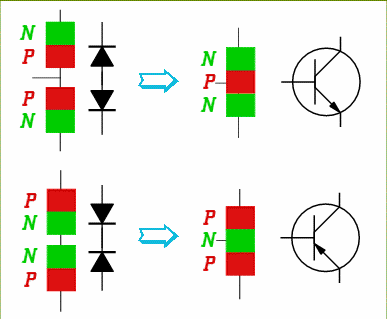 Base
Collector
Emitter
Two PN junctions joined together
Two types available – NPN and PNP
The regions (from top to bottom) are called the collector (C), the base (B), and the emitter (E)
Operation
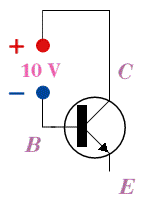 Begin by reverse biasing the CB junction
Here we are showing an NPN transistor as an example
Now we apply a small forward bias on the emitter-base junction
Electrons are pushed into the base, which then quickly flow to the collector
The result is a large emitter-collector electron current (conventional current is C-E) which is maintained by a small E-B voltage
Some of the electrons pushed into the base by the forward bias E-B voltage end up depleting holes in that junction
This would eventually destroy the junction if we didn’t replenish the holes
The electrons that might do this are drawn off as a base current
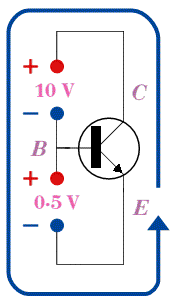 Currents
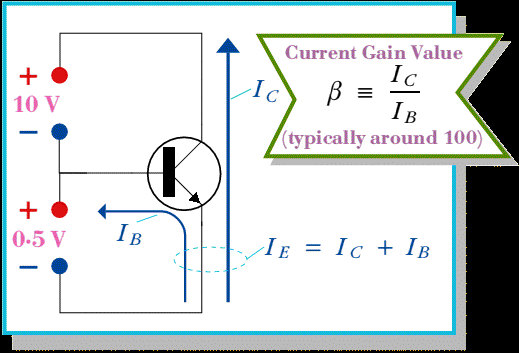 Conventional View
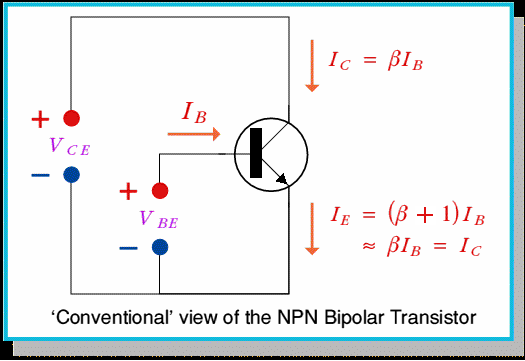 Origin of the names
the Emitter 'emits' the electrons which pass through the device 
the Collector 'collects' them again once they've passed through the Base 
...and the Base?...
Original Manufacture
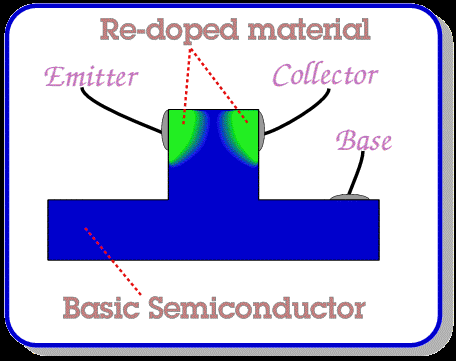 Base Thickness
The thickness of the unmodified Base region has to be just right.
Too thin, and the Base would essentially vanish. The Emitter and Collector would then form a continuous piece of semiconductor, so current would flow between them whatever the base potential.
Too thick, and electrons entering the Base from the Emitter wouldn't notice the Collector as it would be too far away. So then, the current would all be between the Emitter and the Base, and there'd be no Emitter-Collector current.
Amplification Properties
The C-B voltage junction operates near breakdown.
This ensures that a small E-B voltage causes avalanche
Large current through the device
Common Base NPN
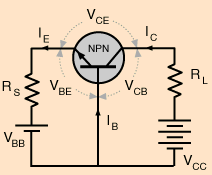 Common Emitter NPN
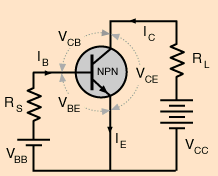 Common Collector NPN
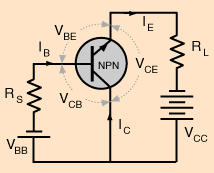 How does IC vary with VCE for various IB?
Note that both dc sources are variable
Set VBB to establish a certain IB
Collector Characteristic Curve
If VCC = 0, then IC = 0 and VCE = 0
As VCC ↑ both VCE and IC ↑
When VCE  0.7 V, base-collector becomes reverse-biased and IC reaches full value (IC = bIB)
IC ~ constant as VCE ↑.  There is a slight increase of IC due to the widening of the depletion zone (BC) giving fewer holes for recombinations with e¯ in base.
Since IC = bIB, different base currents produce different IC plateaus.
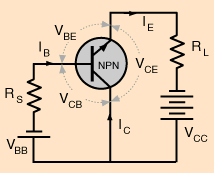 NPN Characteristic Curves
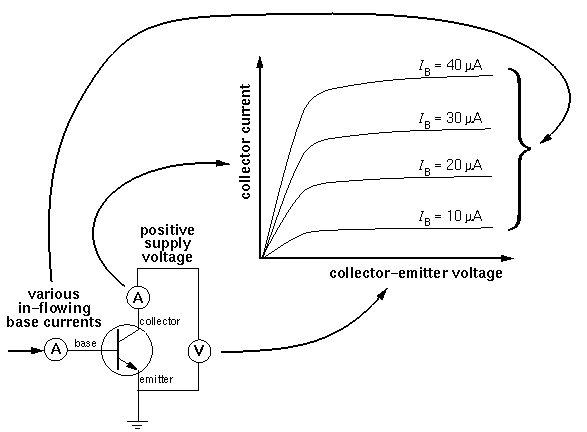 PNP Characteristic Curves
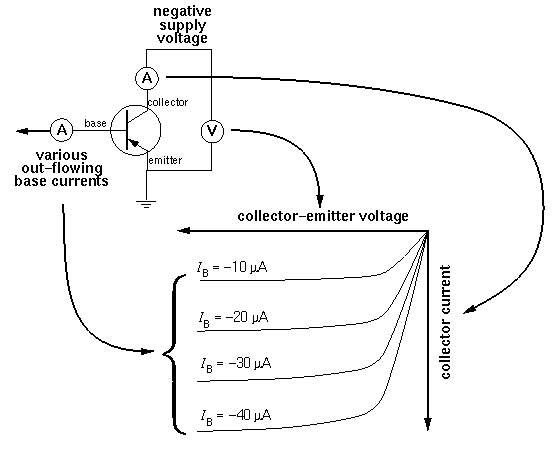 Load Line
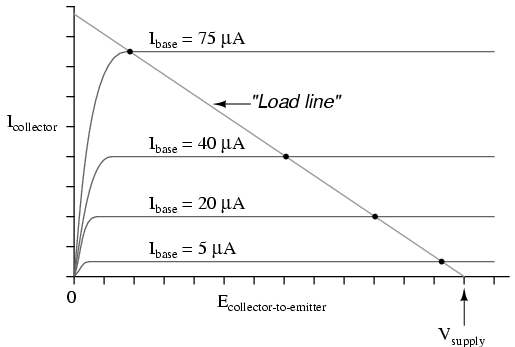 Slope of the load line is 1/RL
For a constant load, stepping IB gives different currents (IC) predicted by where the load line crosses the characteristic curve.  IC = bIBworks so long as the load line intersects on the plateau region of the curve.
Cut-off
Saturation and Cut-off
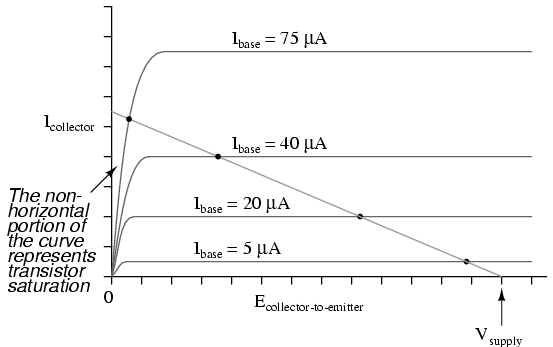 Note that the load line intersects the 75 mA curve below the plateau region.  This is saturation and IC = bIB doesn’t work in this region.
Voltage Amplifiers
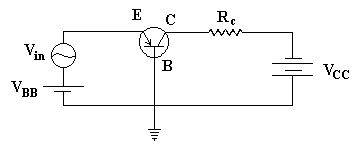 Common Base PNP
Now we have added an ac source
The biasing of the junctions are:
              BE is forward biased by VBB - thus a small resistance
                          BC is reverse biased by VCC – and a large resistance

Since IB is small, IC  IE
Equivalent ac Circuit
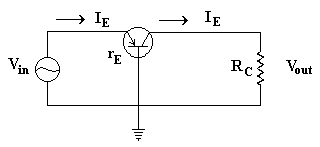 rE = internal ac emitter
        resistance
IE = Vin/rE  (Ohm’s Law)
Vout = ICRC  IERC
Recall the name – transfer resistor
Current Gains
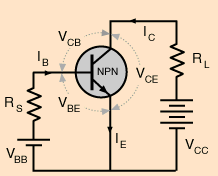 Common Base
a = IC/IE < 1
Common Emitter
b = IC/IB
Transistors as Switches
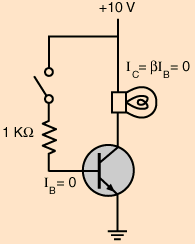 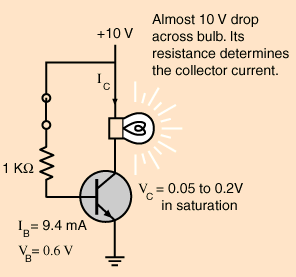 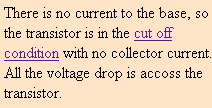 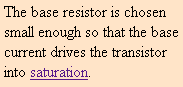 The operating points
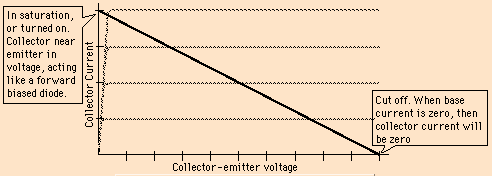 We can control the base current using VBB (we don’t actually use a physical switch).  The circuit then acts as a high speed switch.
Details
In Cut-off
All currents are zero and VCE = VCC
In Saturation
IB big enough to produce IC(sat)  bIB
Using Kirchhoff’s Voltage Law through the ground loop
VCC = VCE(sat) + IC(sat)RC
but VCE(sat) is very small (few tenths), so
IC(sat) VCC/RC
Transistors with ac Input
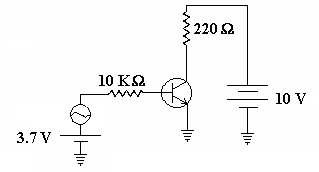 Assume that b is such that IC varies between 20 and 40 mA.  The transistor is constantly changing curves along the load line.
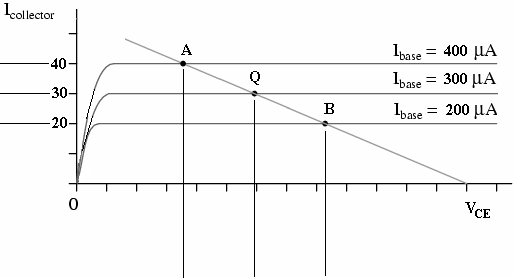 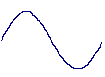 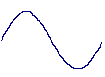 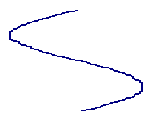 Pt. A corresponds to the positive peak.  Pt. B corresponds to the negative peak.  This graph shows ideal operation.
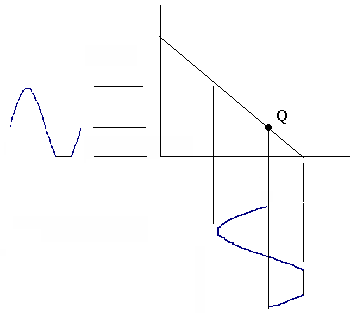 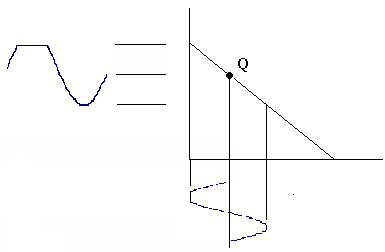 Driven to saturation
Driven into Cutoff
Distortion
The location of the point Q (size of the dc source on input) may cause an operating point to lie outside of the active range.
Base Biasing
It is usually not necessary to provide two sources for biasing the transistor.
The red arrows follow the base-emitter part of the circuit, which contains the resistor RB.  The voltage drop across RB is VCC – VBE (Kirchhoff’s Voltage Law).  The base current is then…
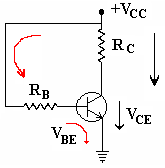 and    IC = bIB
Base Biasing
Use Kirchhoff’s Voltage Law on the black arrowed loop of the circuit
VCC = ICRC + VCE

So, VCE = VCC – ICRC
       VCE = VCC – bIBRC

Disadvantge
b occurs in the equation for both VCE and IC
But b varies – thus so do VCE and IC
This shifts the Q-point (b-dpendent)
Transistor Amplifiers
Amplification
The process of increasing the strength of a signal.
The result of controlling a relatively large quantity of current (output) with a small quantity of current (input).
Amplifier
Device use to increase the current, voltage, or power of the input signal without appreciably altering the essential quality.
Class A
Entire input waveform is faithfully reproduced. 
Transistor spends its entire time in the active mode
Never reaches either cutoff or saturation.
Drive the transistor exactly halfway between cutoff and saturation.
Transistor is always on – always dissipating power – can be quite inefficient
Class A
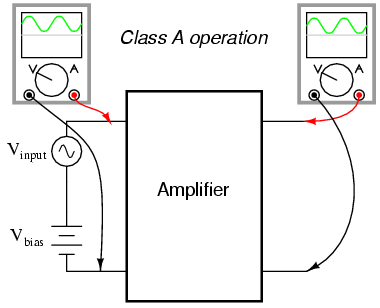 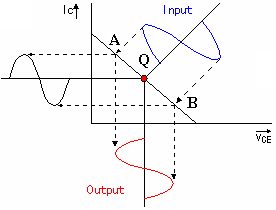 Class B
No DC bias voltage
The transistor spends half its time in active mode and the other half in cutoff
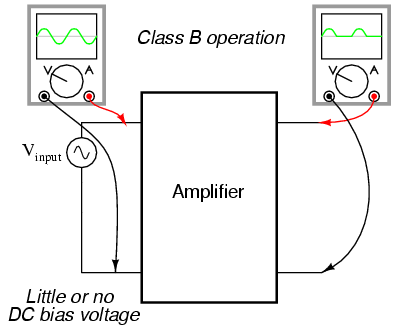 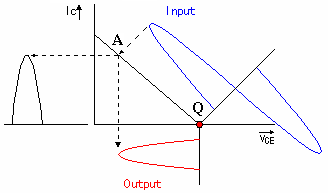 Class AB
Between Class A (100% operation) and Class B (50% operation).
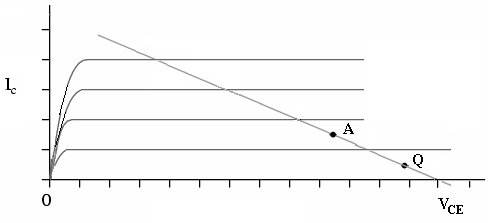 Class C
IC flows for less than half then cycle.  Usually get more gain in Class B and C, but more distortion
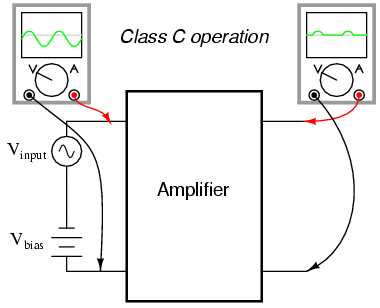 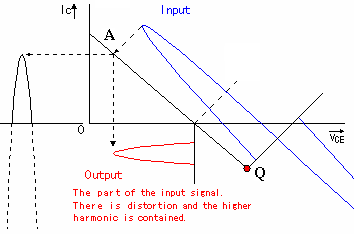 Common Emitter Transistor Amplifier
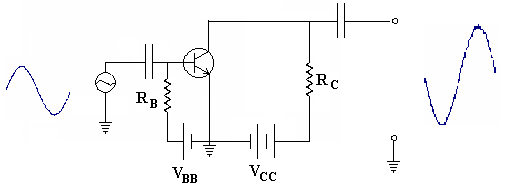 Notice that VBB forward biases the emitter-base junction and dc current flows through the circuit at all times
The class of the amplifier is determined by VBB with respect to the input signal.
Signal that adds to VBB causes transistor current to increase
Signal that subtracts from VBB causes transistor current to decrease
Details
At positive peak of input, VBB is adding to the input
Resistance in the transistor is reduced
Current in the circuit increases
Larger current means more voltage drop across RC (VRC = IRC)
Larger voltage drop across RC leaves less voltage to be dropped across the transistor
We take the output VCE – as input increases, VCE decreases.
More details
As the input goes to the negative peak
Transistor resistance increases
Less current flows
Less voltage is dropped across RC
More voltage can be dropped across C-E
The result is a phase reversal
Feature of the common emitter amplifier
The closer VBB is to VCC, the larger the transistor current.
PNP Common Emitter Amplifier
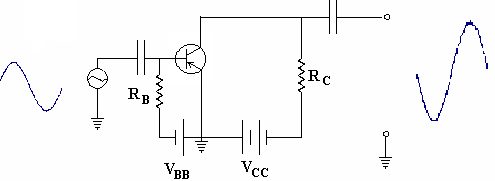 NPN Common Base Transistor Amplifier
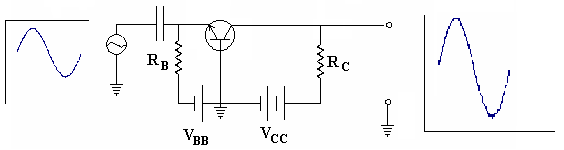 Signal that adds to VBB causes transistor current to increase
Signal that subtracts from VBB causes transistor current to decrease

 At positive peak of input, VBB is adding to the input
 Resistance in the transistor is reduced
 Current in the circuit increases
 Larger current means more voltage drop across RC (VRC = IRC)
 Collector current increases
 No phase reversal
PNP Common Base Amplifier
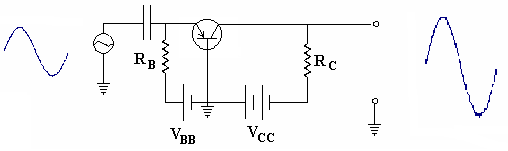 NPN Common Collector Transistor Amplifier
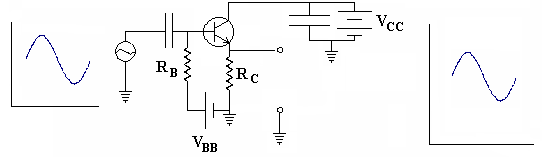 Also called an Emitter Follower circuit – output on emitter is almost a replica of the input

Input is across the C-B junction – this is reversed biased and the impedance is high
Output is across the B-E junction – this is forward biased and the impedance is low.
Current gain is high but voltage gain is low.
PNP Common Collector Transistor Amplifier
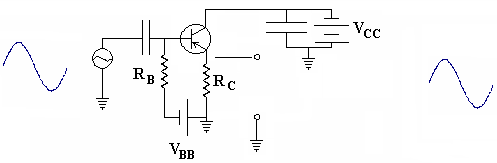 Usually given for common base amplifier
Usually given for common emitter amplifier
Usually given for common collector amplifier
Gain Factors
Gamma
Recall from Kirchhoff’s Current Law	
IB + IC = IE
Ex.  For b = 100    a = b/(1+b) = 0.99
                              g = 1 + b = 101
Bringing it Together
Various Forms
Thank You